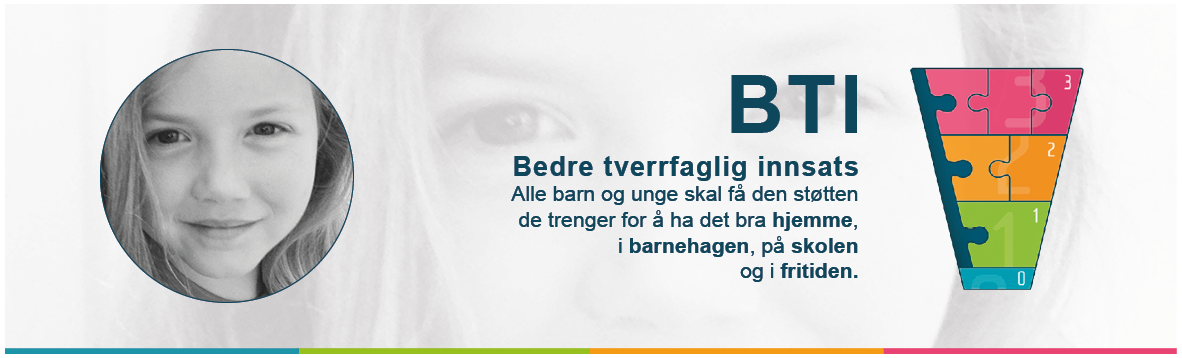 BTI-samling våren 2022
26. April 2022
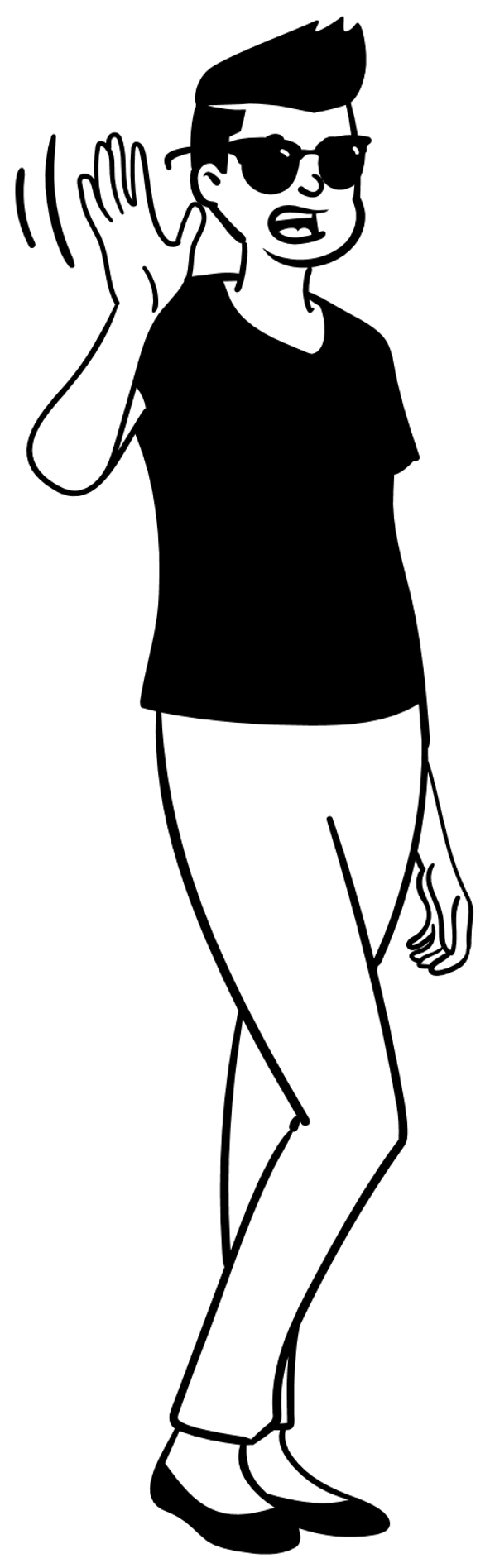 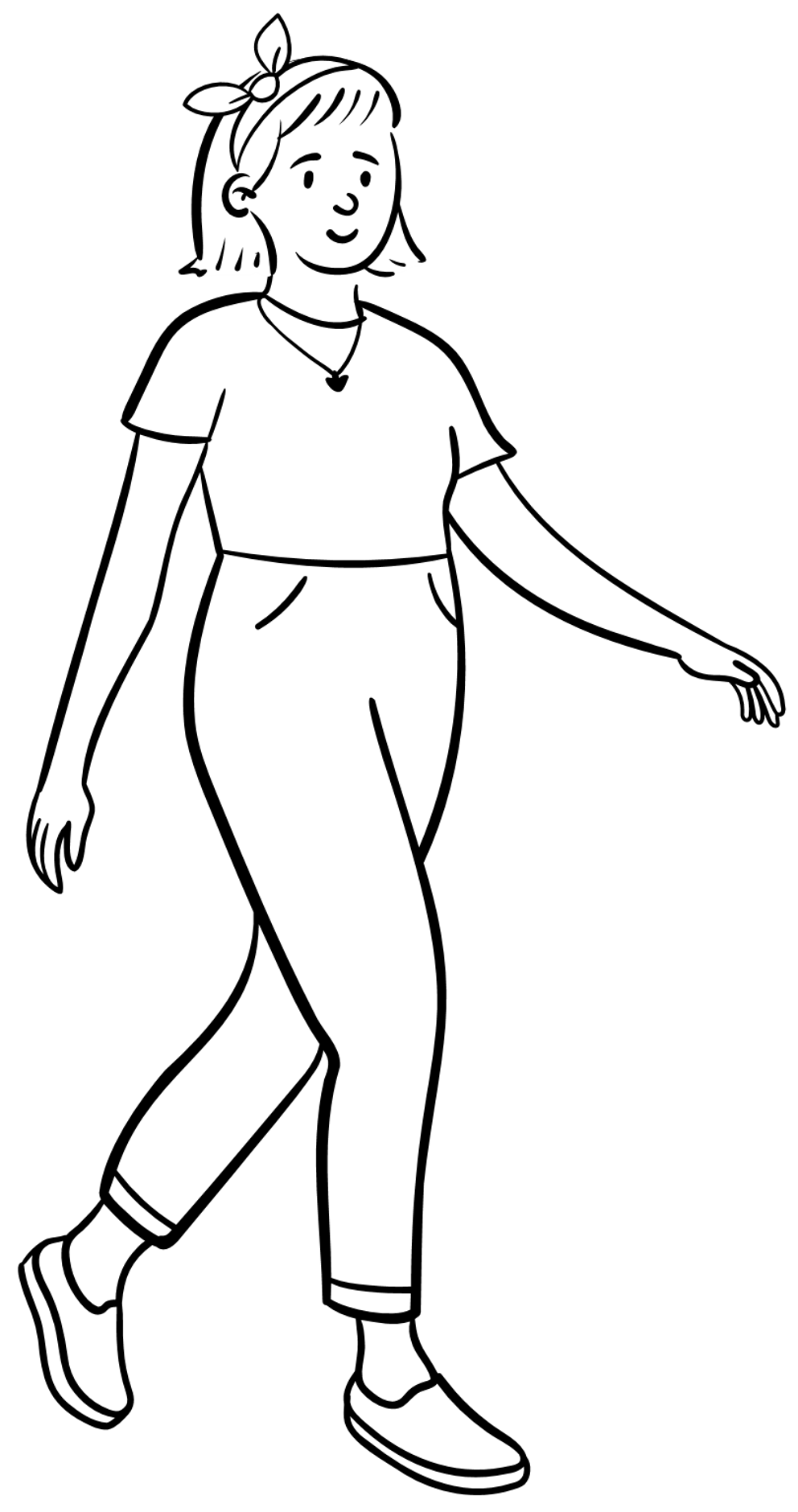 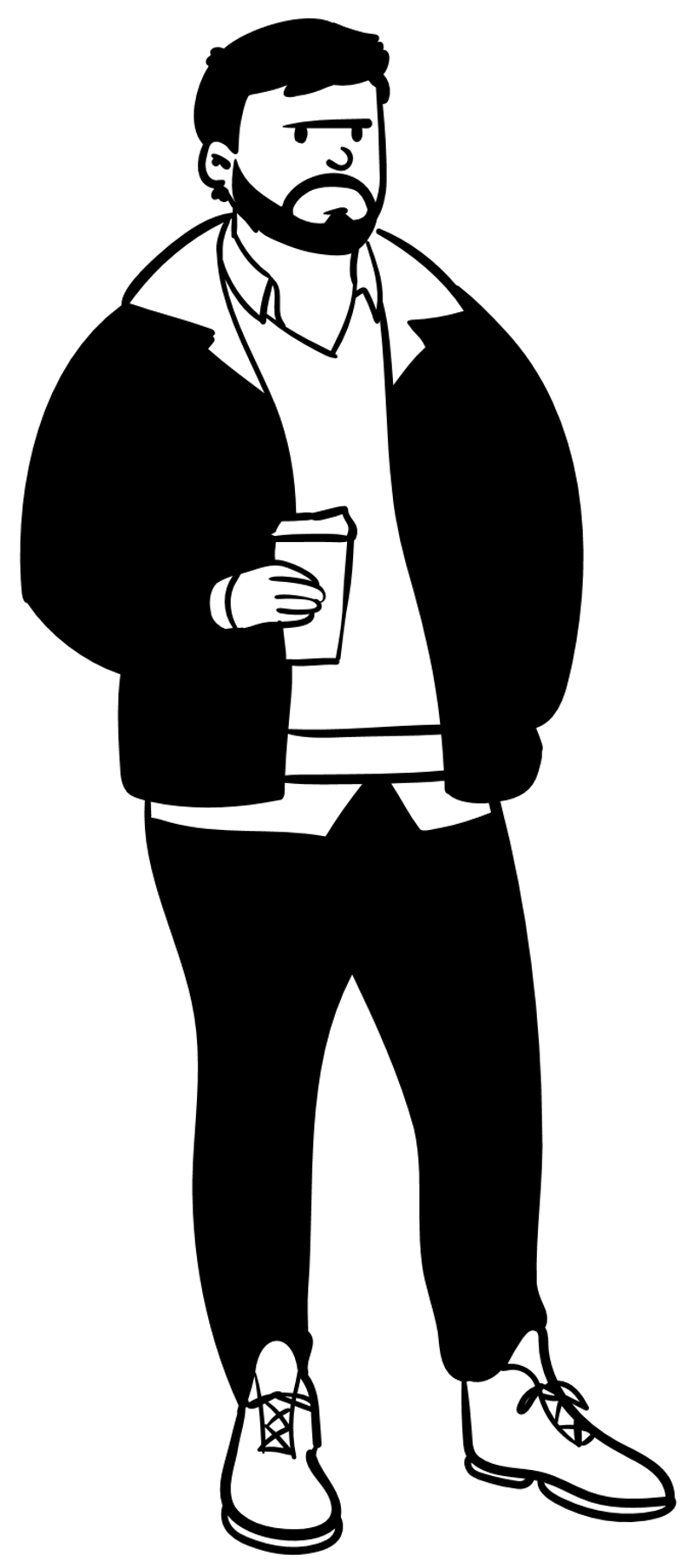 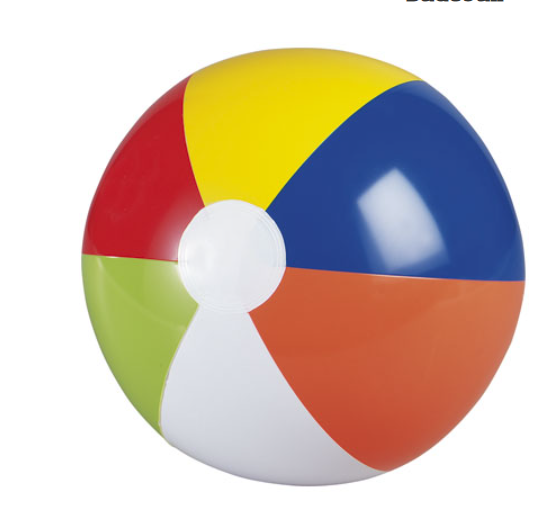 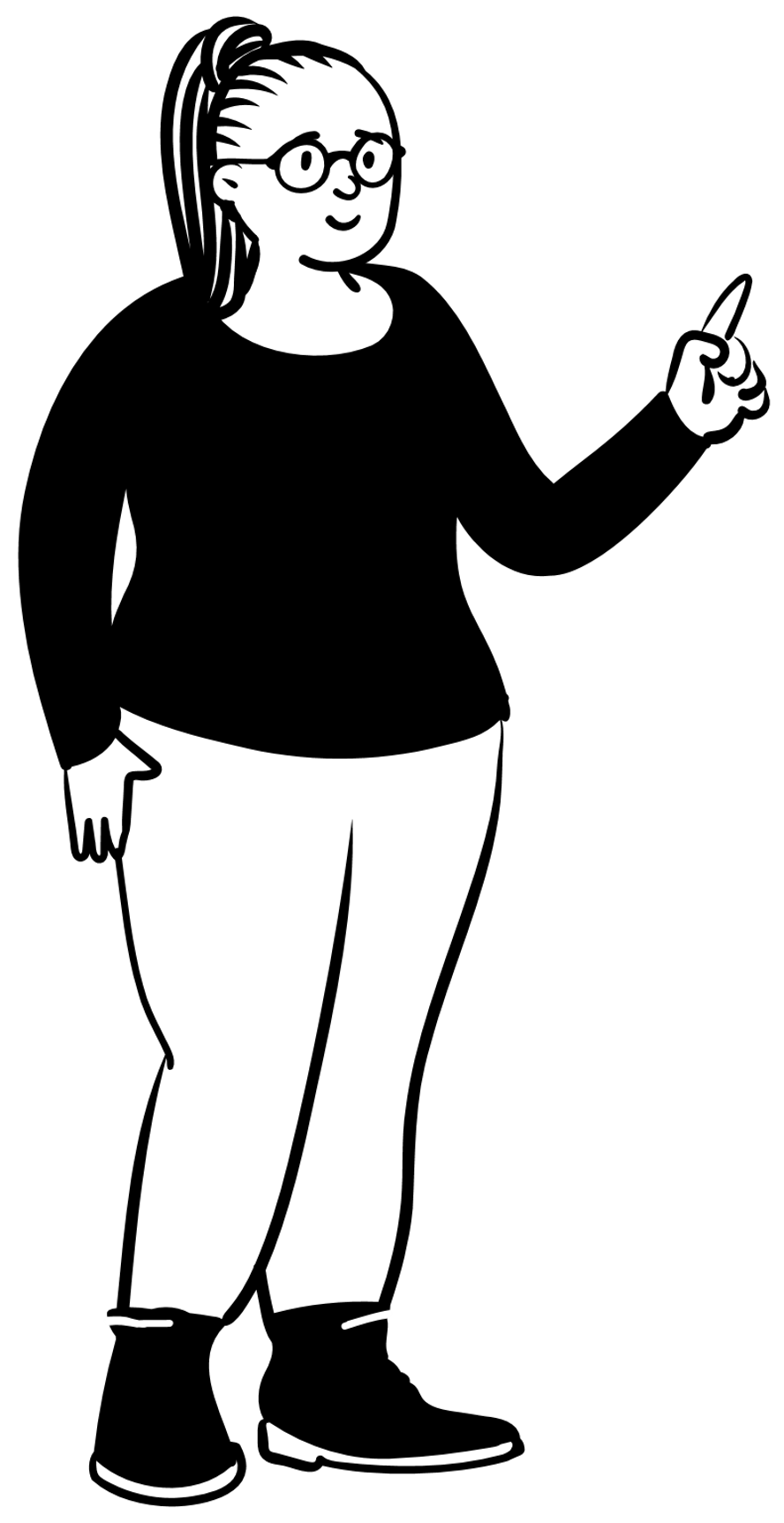 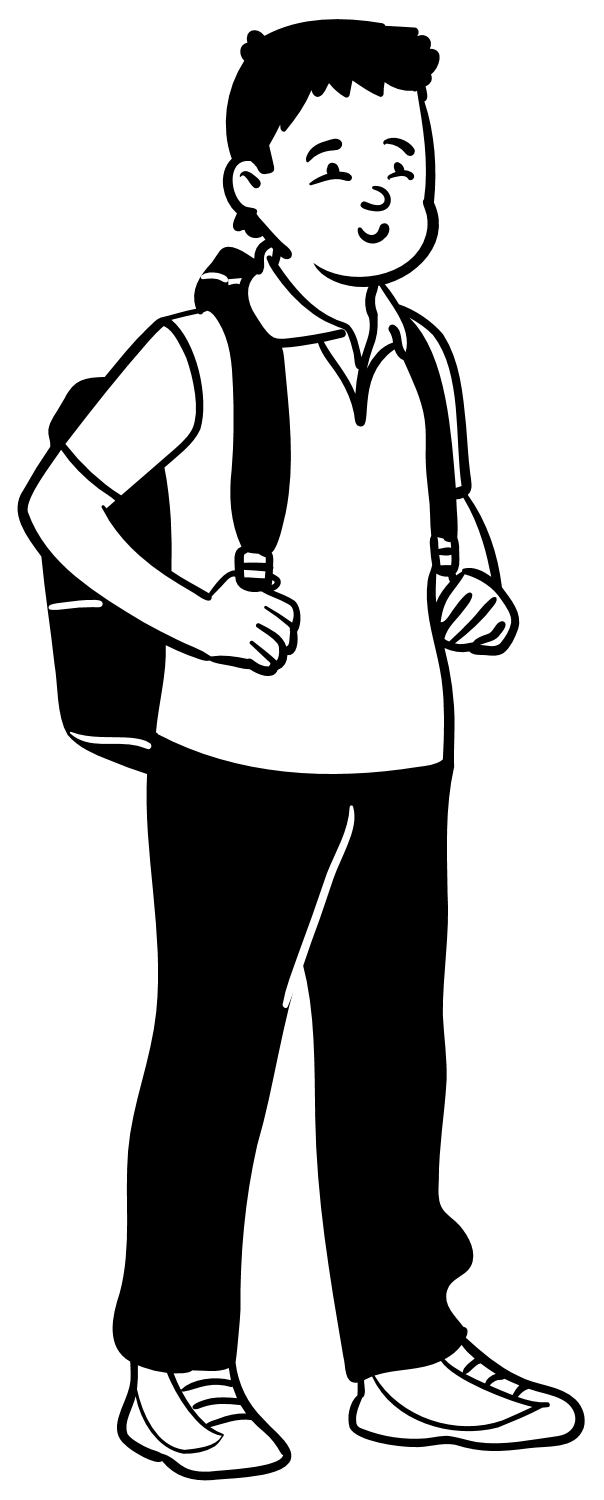 [Speaker Notes: Våre hverdager er fylt av badeballer! Og badeballene er bilde på problemstillinger som vi skal være med å løse. 

Skal vi lykkes med tidlig innsats, skal vi finne tiltak som hjelper - må vi som fagpersoner først finne ut hvordan det ser ut for dem som har skoene på. Vi må flytte oss over til den andre siden, se på hvordan badeballen ser ut fra barnets perspektiv, og fra foreldrenes perspektiv. Og så flytter vi oss tilbake til vårt eget faglige perspektiv når vi veileder eller tar avgjørelser. 

Det vi noen ganger ikke vet er at det finnes andre fagpersoner som ser andre sider av badeballen. Eller vi tror at vårt bilde av badeballen er det som er sannheten, og vi irriterer oss over at de som står på baksiden av ballen ikke gjør det vi vil de skal gjøre. 

Forskning viser nemlig at ulike perspektiver på et utfordringsbilde kan være en stor styrke, siden det bidrar til å få en bredere forståelse av en problemstilling, og det kan gi en større forståelse av hvilke tilbud som er tilgjengelige fra det samlede tjenesteapparatet. Utfordringene som oppstår når de ulike involverte aktørene ikke møter hverandre eller kjenner til hverandres intervensjoner, eller anerkjenner de andre aktørenes kompetanse og forståelse av situasjonen, tror jeg de fleste av oss har kjent på kroppen. 
Da strever vi med å finne gode løsninger. 

Fra flere ulike tjenester har det kommet innspill på at vi trenger å vite mer om de andre tjenestene - og hva vi kan forvente av hverandre. 
Denne samlinga har som mål å gi alle litt mere kunnskap om de andre tjenestene som alle har et ansvar for å bidra til barns beste. 
Kanskje vi også kan bli litt mer nyskjerrige på hvordan en badeball kan se ut fra deres perspektiv. Da får vi kanskje øye på nøkkelhullet som kan åpne veien for en løsning.]
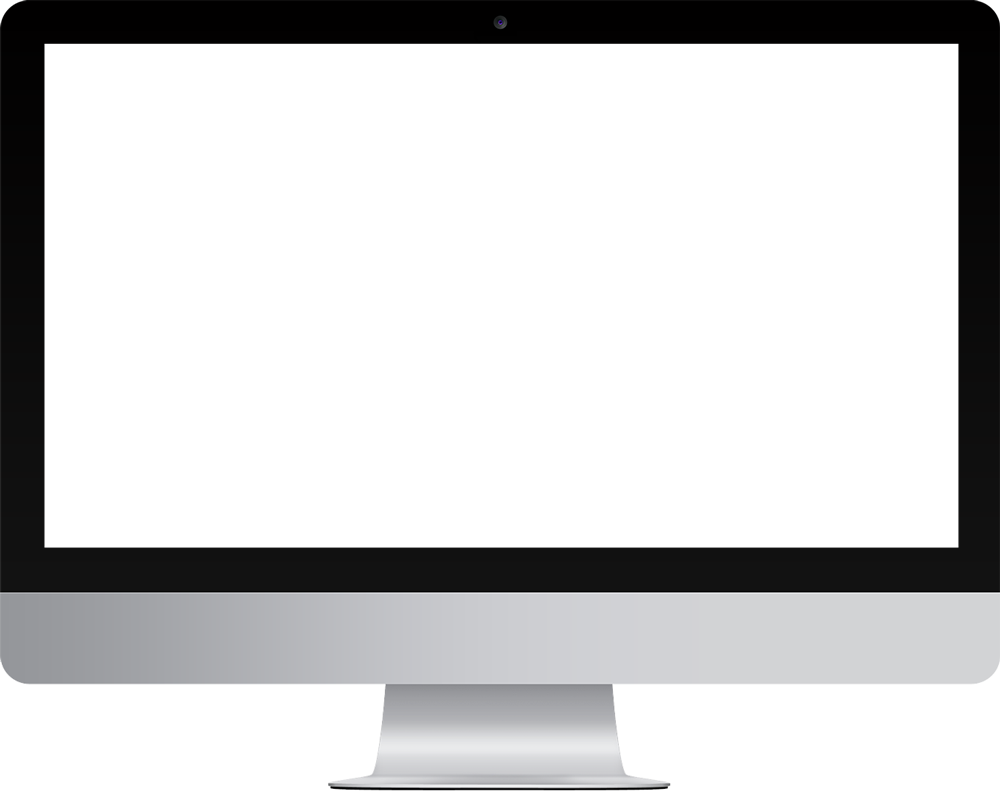 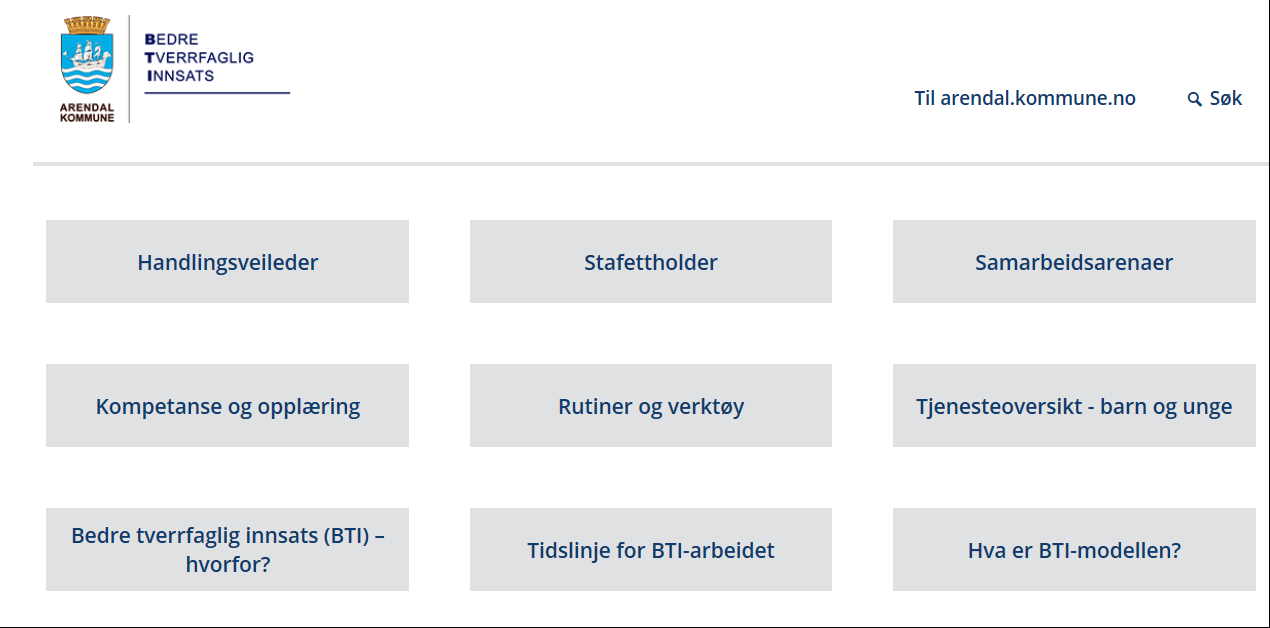 [Speaker Notes: Jeg minner om at det finnes en tjenesteoversikt på BTI-siden med oversikt over mange av tilbudene og hvordan dere kontakter hverandre. Til sammen har vi veldig mange muligheter hvis vi bare er nysgjerrige nok til å undersøke sammen hva de kan være.]
Kort info om forebyggende plan
Forebyggende plan fra 2022
Kommunen som helhet, og ikke bare barnevernstjenesten, har ansvar for å forebygge omsorgssvikt og atferdsproblemer.

Fra 1.1.2022 innføres et krav om at kommunestyret selv skal vedta en plan for kommunens arbeid for å forebygge omsorgssvikt og atferdsproblemer, (barnevernloven § 3-1)

Dette vil bidra til en overordnet forankring av det forebyggende tilbudet og fordelingen av kommunens ressurser til dette arbeidet. Det vil dessuten være et viktig verktøy for å sikre forpliktende og systematisk innsats for å legge til rette for helhetlige tjenester.

Det er nedsatt en arbeidsgruppe med enhetslederne i Levkår, BTI-leder og psykolog som leder arbeidet. Innspill fra kommunens tjenester og barn og unge hentes inn
Visjon: Alle barn og unge skal få den støtten de trenger for å ha det bra hjemme, i barnehagen, på skolen og i fritiden
Fritiden
Hjemme
Barnehagen og skolen
Alle barn og unge skal få den støtten de trenger for å ha det bra hjemme, i barnehagen, på skolen og i fritiden
Vi kobler vår visjon med trekantmodellen (ICS-modellen)
Fritiden
Hjemme
Nabolag og fritidsaktiviteter
Trygge familieforhold
Bolig, arbeid og økonomi
Sosiale nettverk og integrering
Grunnleggende omsorg
Sikkerhet og trygghet
Stimulans, veiledning 
Følelsesmessig tilgjengelige voksne
FORELDRES  KAPASITET
MILJØ (FAMILIE, NETTVERK)
Barns behov i sentrum
BARNS UTVIKLING
Barnehagen og skolen
Helse - læring og utdanning - følelser og adferd - sosiale relasjoner
[Speaker Notes: Trekantmodellen er baseret på en grunnlggende forståelse av at barnets behov formes i et tett samspill mellem barnets utvikling, foroldrenes kompetanser og familien og nettverket de har rundt seg]
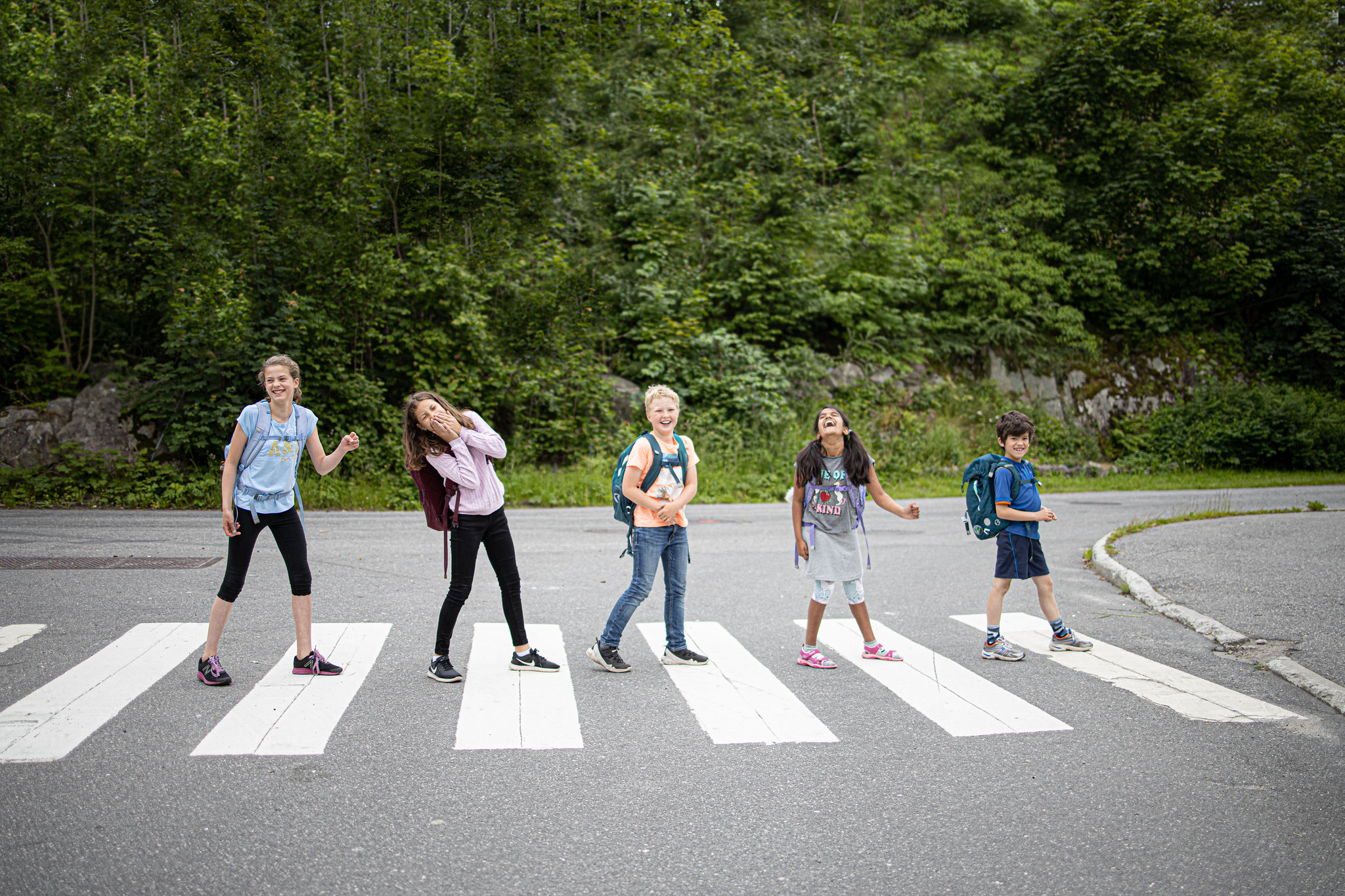 Alle barn og unge i Arendal kommune skal møtes med respekt, omsorg og anerkjennelse. 

I Arendal blir alle barn og unge inkludert faglig og sosialt i fellesskapet. 

De ansatte i Arendal kommune viser åpenhet, ærlighet, engasjement og endringsvilje til det beste for barn og unge. De ansatte tar barn, unge og foreldre/foresatte på alvor og legger til rette for gode relasjoner og godt samarbeid på alle nivå.
Felles verdier, holdninger og barnesyn i Arendal kommune
Overordnede strategier for planen
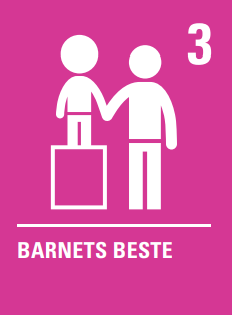 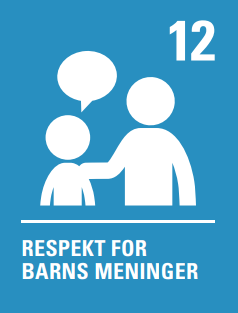 FNs Barnekonvensjon og barns rettigheter


Tidlig innsats / tidlig inn. Heller forebygge enn å reparere. 

Kunnskapsbasert utvikling av tjenestene
Basert på behov blant barn og unge i Arendal
Se tjenestenes tilbud i sammenheng før nye tiltak innføres 
Implementere tiltak med dokumentert effekt 
Sørge for at medarbeidere har rett kompetanse
Prioritere forebyggende tiltak nederst i innsatstrappa


Bedre tverrfaglig innsats – BTI modellen for systematisk arbeid med 
Tidlig innsats
Medvirkning
Helhetlig og koordinerte tjenester uten avbrudd.
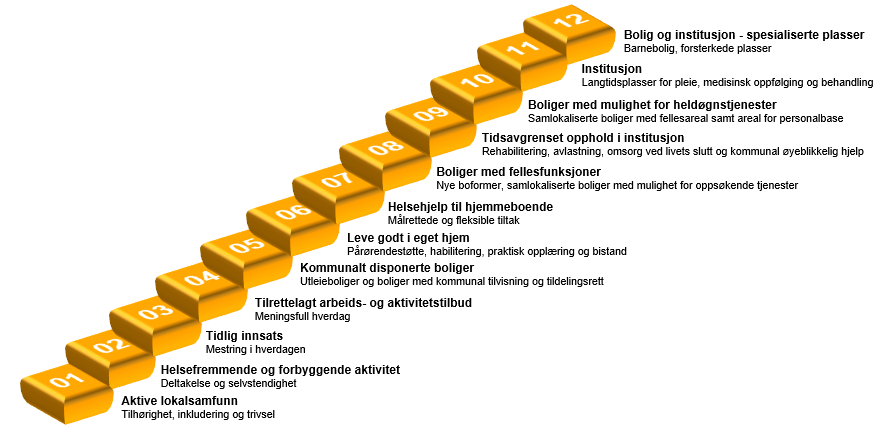 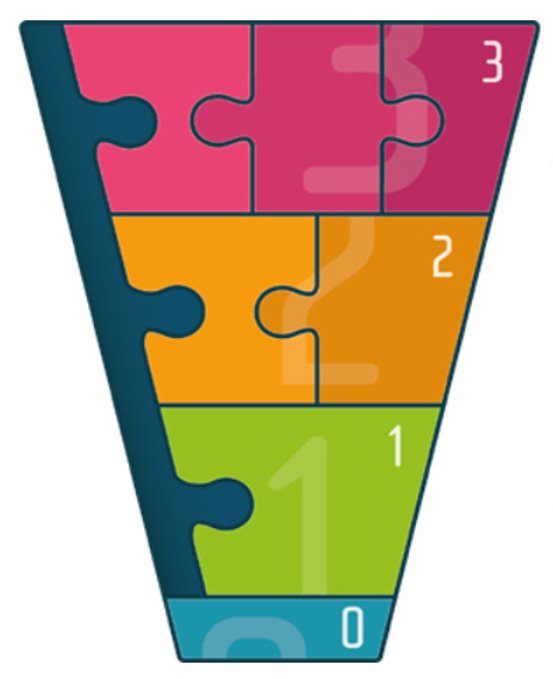